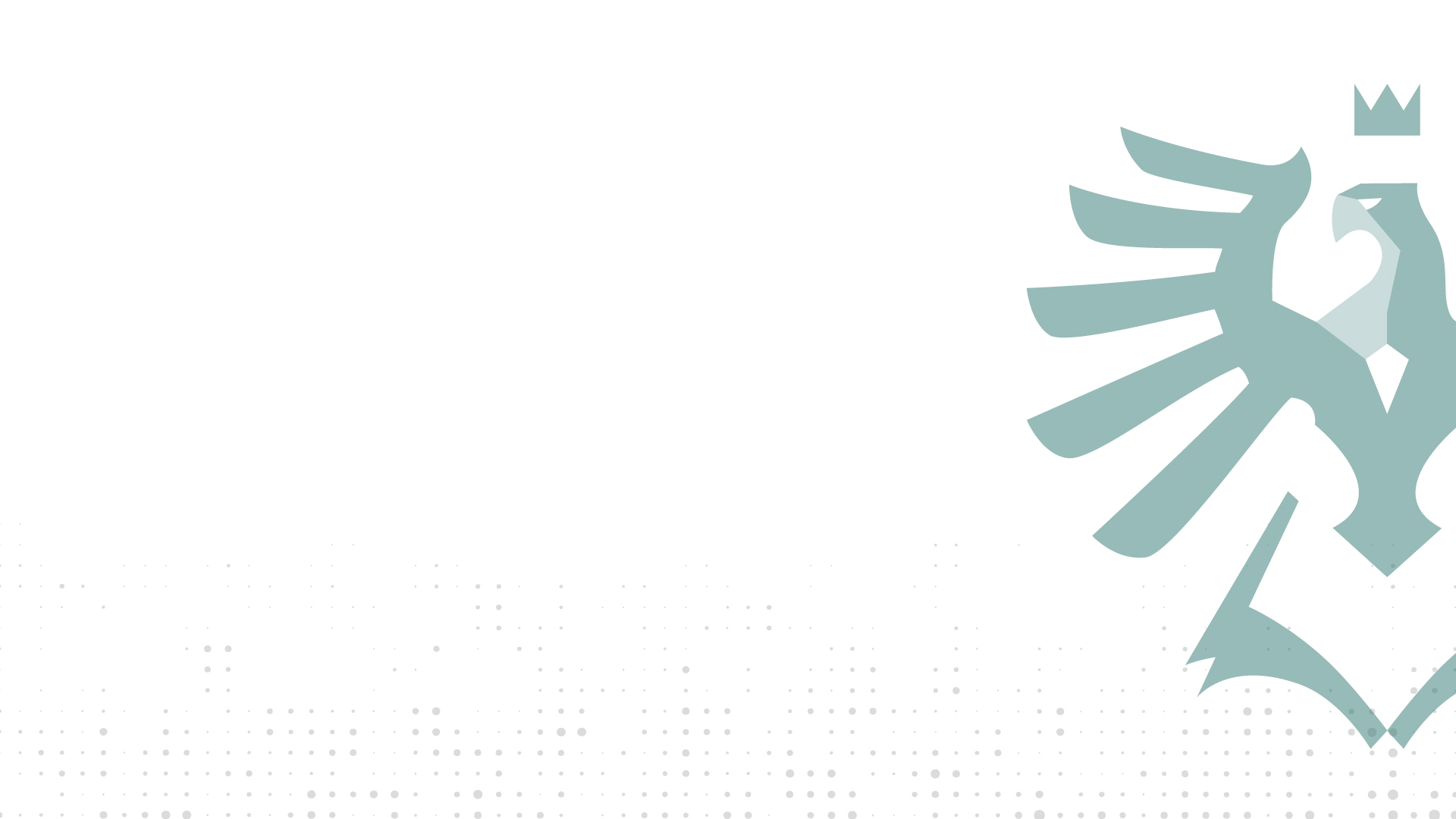 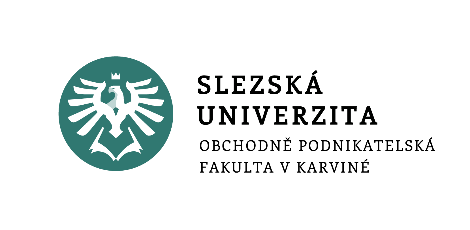 Personalistika
Flexibilita. 
Flexibilní formy práce.
Digitalizace.
přednáška 8
Ing. Helena Marková, Ph.D.
www.slu.cz/opf/cz
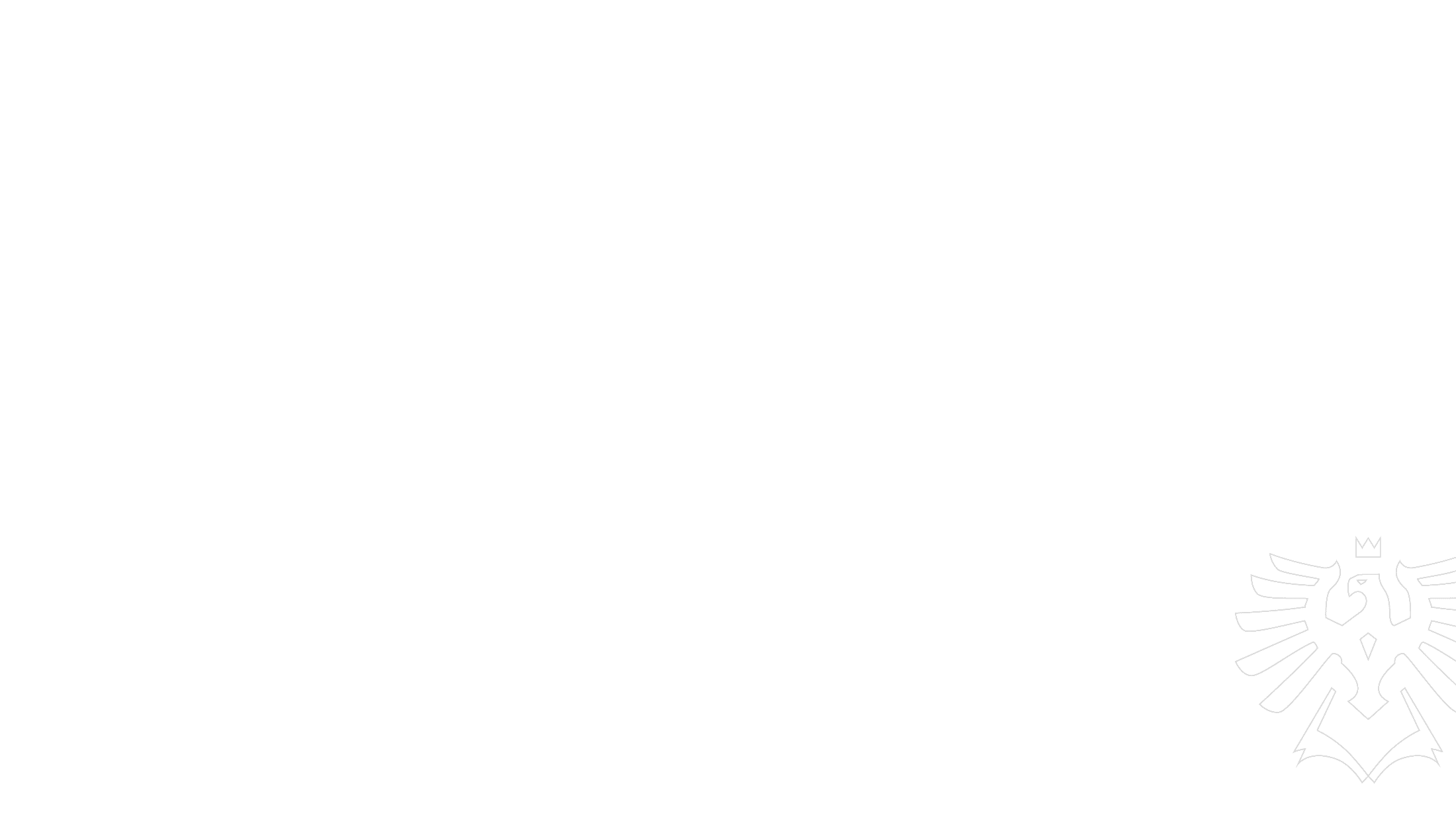 co je pracovní cesta a nároky s ní související
změny na trhu práce
flexibilita a flexibilní formy práce
cílové skupiny
co umožnila digitalizace
Slezská univerzita
trh práce v čr a jeho (ne)flexibilita
Trh práce v ČR je stále spíše neflexibilní.
ČR patří, co do nabídky kratších pracovních úvazků k nejhorším v EU. Zájem je, nabídka chybí. V ČR pracuje na částečný úvazek cca 6% zaměstnanců (průměr v EU je přitom cca 30%)
Dochází k jistému zlepšení: v říjnu 2023 vstoupila v platnost Transpoziční novela zákoníku práce, která přinesla výhody pro pracující rodiče, pečující osoby a dohodáře. Mezi klíčové změny patří zakotvení práce na dálku.
V květnu 2024 představilo MPSV flexibilní novelu Zákoníku práce „Flexinovelu“, která byla zaslána oficiálním připomínkovým místům k vyjádření – jejím hlavním cílem je zvýšení flexibility pracovněprávních vztahů, větší konkurenceschopnost zaměstnavatelů a podpora soukromého a profesního života zaměstnanců, měla by platit od  1.1.2025.
Flexinovela, mimojiné, obsahuje:
Delší zkušební lhůtu (navýšení maximální délky zkušební doby až na 4 měsíce pro řadové zaměstnance a 8 měsíců pro vedoucí zaměstnance, a to s možností prodloužení v průběhu jejího trvání).
Dvouletou garanci místa pro pracující rodiče.
Pružnější ukončení pracovního poměru (v této novele zřejmě nebude).
Slezská univerzita
hlavní cílové skupiny flexibility
Zaměstnaní rodiče – řeší péči, práci a slaďování
Osoby ve věku 55 + (sendvičová generace) a senioři – řeší péči, práci a slaďování
Mladá generace na trhu práce – mileniálové – řeší studium a zaměstnání, řeší osobní život a péči (často i o sebe sama) a slaďování
Pečující osoby a neformální péče – řeší péči, práci a slaďování
Zahraniční zaměstnanci na českém trhu – řeší péči, osobní život(cestování za rodinou), práci a slaďování

Stop předsudkům i stereotypům (např. o tom, že slaďovat potřebují JEN matky malých dětí), slaďovat potřebují všichni (všichni chtějí spokojený osobní i profesní život =  work-life balance.)
Potřeby a požadavky se liší napříč generacemi – problematika mezigeneračního přístupu k řízení lidských zdrojů souvisí se změnami demografické situace.
Slezská univerzita
využívání FFP v čr v roce 2022
Slezská univerzita
dohody o pracích konaných mimo pracovní poměr
Rekapitulace – DPP a DPČ
V čem vidíte flexibilitu těchto nástrojů?
V čem jsou jejich výhody a nevýhody 
    - pro zaměstnance
    - pro zaměstnavatele
 V čem jsou naopak rizika?
 Vliv změn ZP na využívání dohod
Slezská univerzita
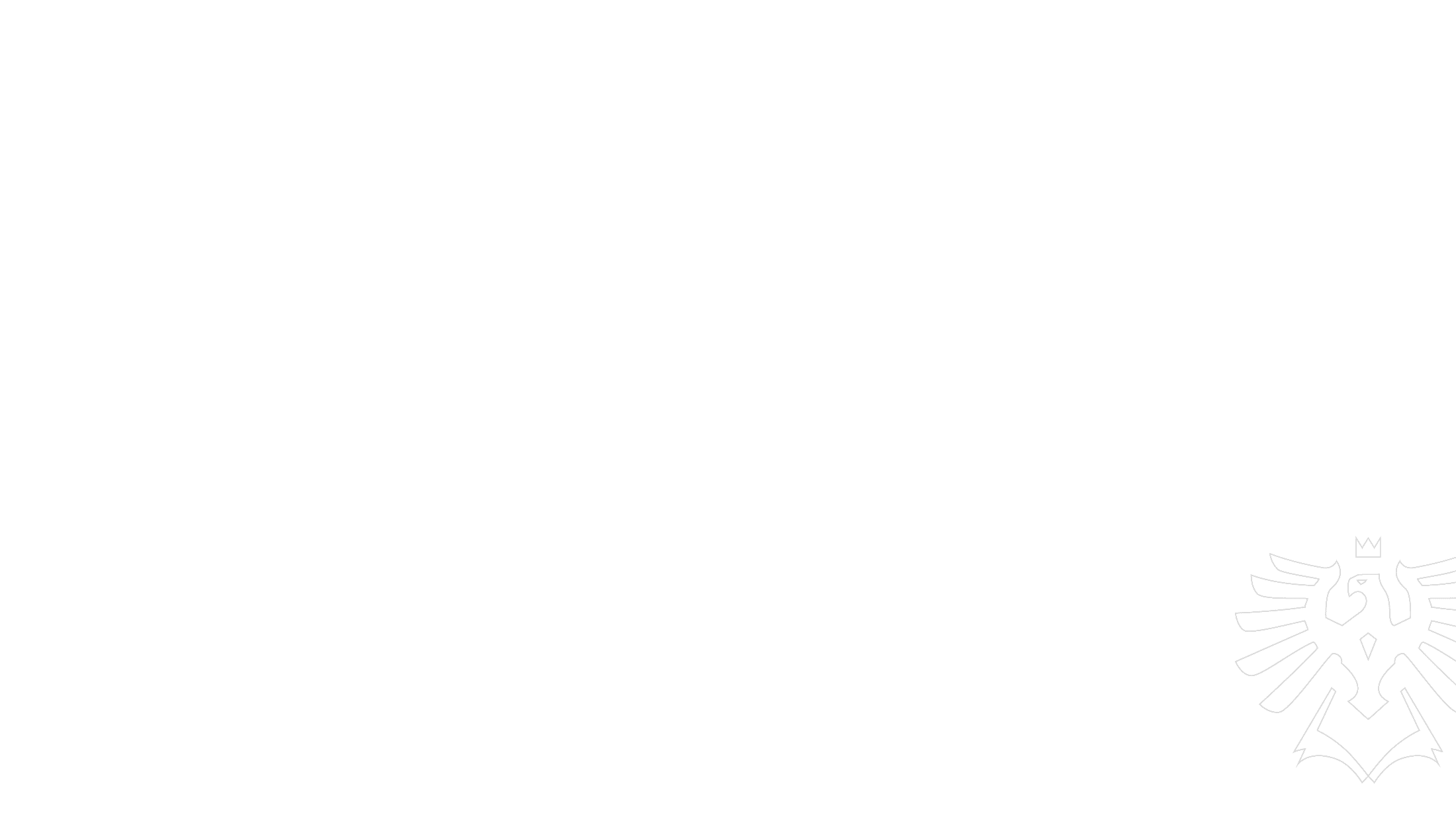 výhody a nevýhody dohod
Výhody:			
Úspora osobních nákladů
Lepší řízení počtu zaměstnanců
Možnost zapojení zaměstnanců s úzkou specializací
Úspora provozních nákladů
Zapojení zaměstnanců se zdravotním omezením, pečovatelskými povinnostmi
Nevýhody:
Vyšší administrativní náklady
Omezená možnost přímého dohledu nad zaměstnanci
Zvýšení nákladů na technické a pracovní vybavení
Neplnění pracovních úkolů v termínu
Slezská univerzita
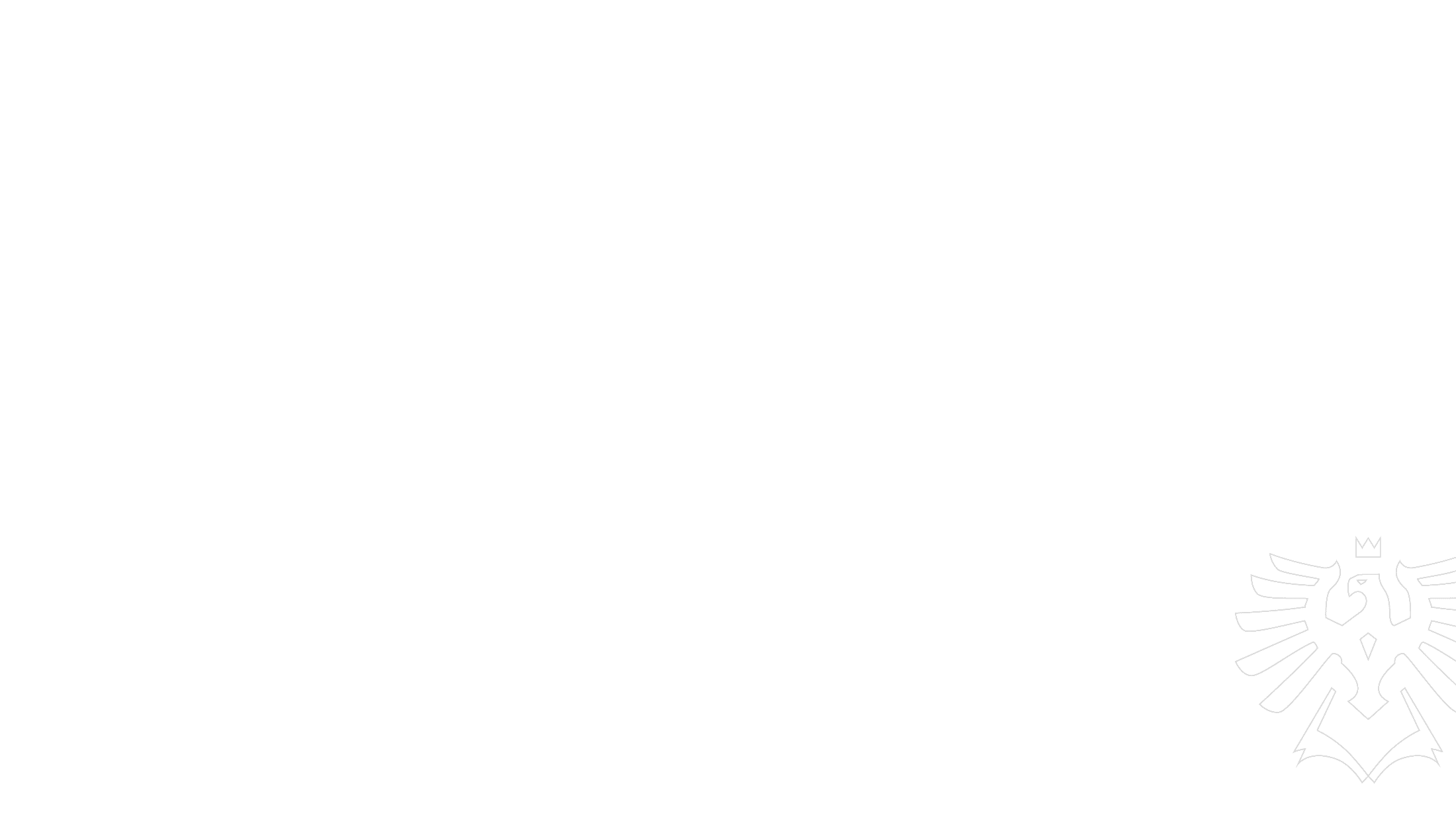 kratší pracovní doba/částečný úvazek
Zákoník práce č. 262/2006 Sb., § 80
Kratší pracovní doba je založena na smluvním základě mezi zaměstnavatelem a zaměstnancem.
V případě sjednání kratší pracovní doby náleží zaměstnanci mzda nebo plat, odpovídající této sjednané pracovní době, tedy mzda nebo plat poměrně snížená v závislosti na poměru rozsahu sjednané kratší pracovní doby a stanovené týdenní pracovní doby.
Podpora vzniku částečných úvazků
Kdo nejčastěji využívá částečný úvazek - cílové skupiny
Výhody a nevýhody částečných úvazků
Slezská univerzita
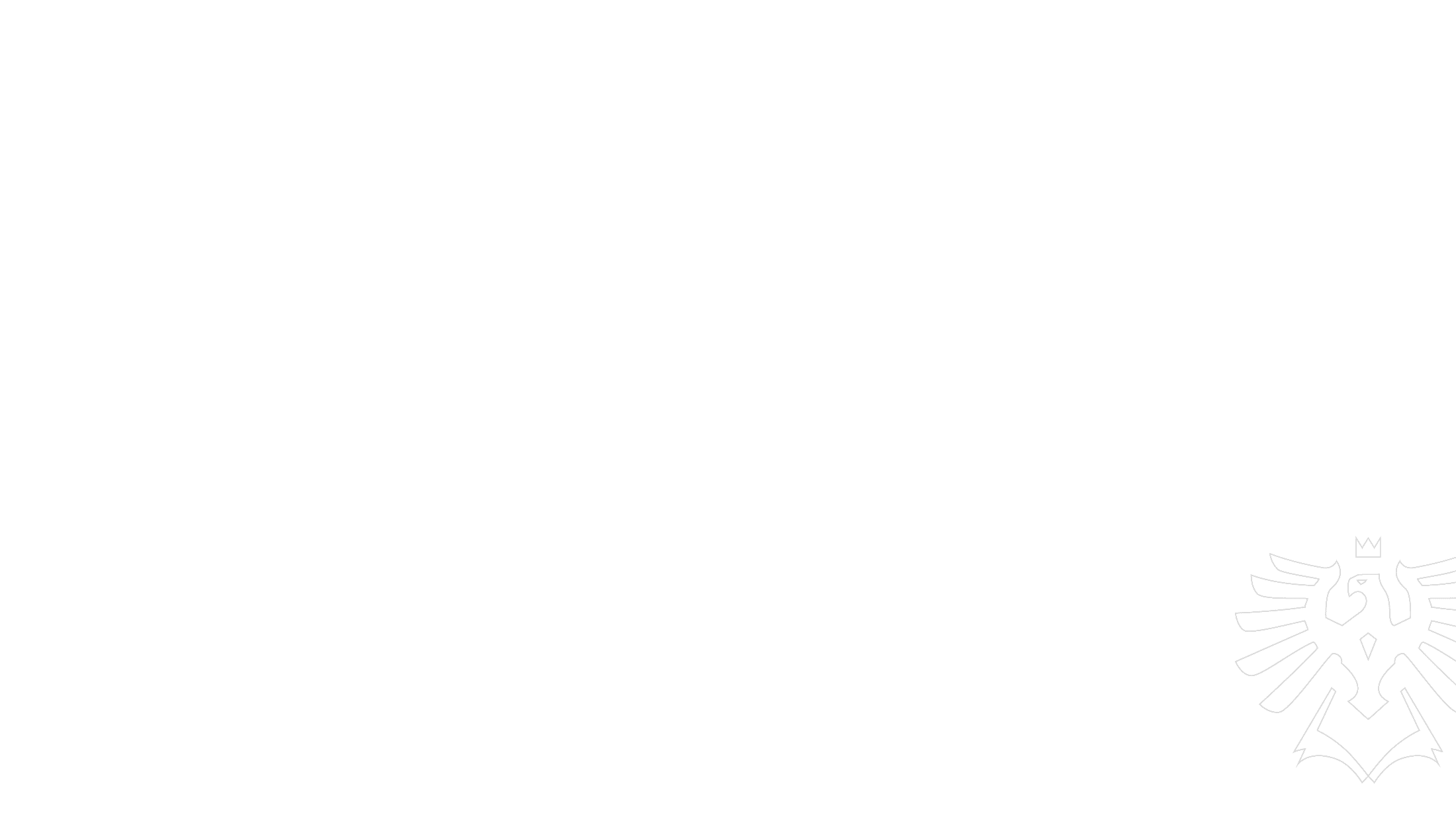 výhody a nevýhody kratší pracovní doby
Výhody:			
Sladění pracovního a rodinného života
Udržení stabilizace stávajících zaměstnanců
Vyšší spokojenost zaměstnanců
Možnost zapojení zaměstnanců se zdravotním omezením, peč. povinnostmi
Získání/nábor nových zaměstnanců
Úspora provozních nákladů
Snížení absence či fluktuace zaměstnanců
Nevýhody:
Není vhodné pro každou pracovní pozici
Organizační náročnost řízení zaměstnanců
Omezení týmové spolupráce
Vyšší administrativní náklady
Nutnost náboru dalších zaměstnanců
Omezení okamžité dostupnosti zaměstnance
Nižší produktivita zaměstnanců
Neplnění pracovních úkolů v termínu
Slezská univerzita
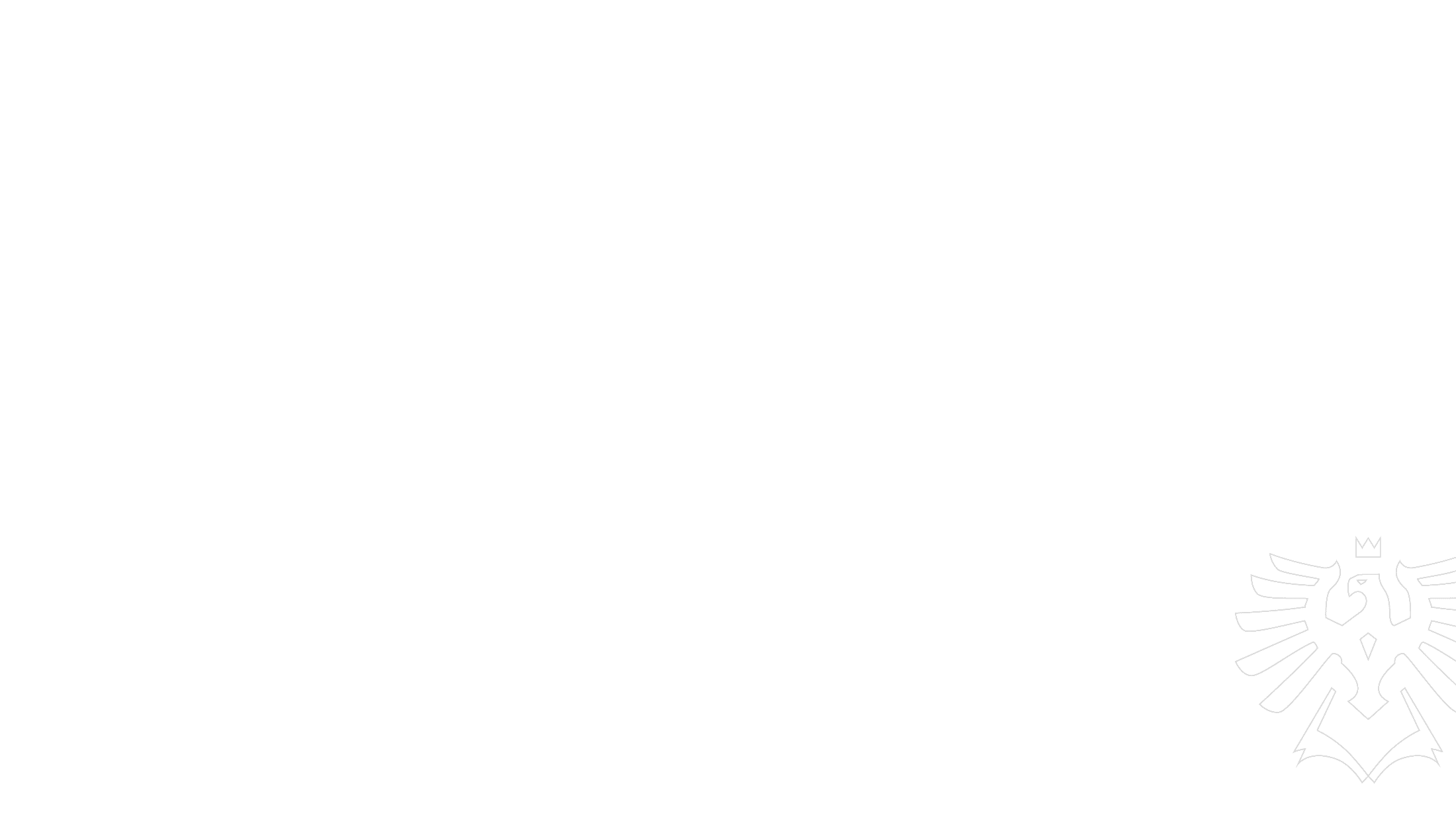 práce na dálku
Zákoník práce č. 262/2006 Sb., § 317
Toto ustanovení stanoví, že výkon práce na dálku je možný pouze na základě písemné dohody mezi zaměstnavatelem a zaměstnancem. Dohoda může být ukončena písemnou dohodou obou stran ke sjednanému dni nebo písemnou výpovědí s 15denní výpovědní dobou, která začíná dnem doručení výpovědi druhé straně. Zákoník práce také umožňuje, aby si zaměstnavatel a zaměstnanec sjednali, že závazek z této dohody nemůže být vypovězen. 
Zaměstnanec si může pracovní dobu rozvrhovat sám. Délka směny nesmí přesáhnout 12 hodin.
Specifika BOZP.
Možnost paušální úhrady nákladů spojených s výkonem práce na dálku.
Podpora vzniku částečných úvazků
Kdo nejčastěji využívá částečný úvazek - cílové skupiny
Výhody a nevýhody částečných úvazků
Slezská univerzita
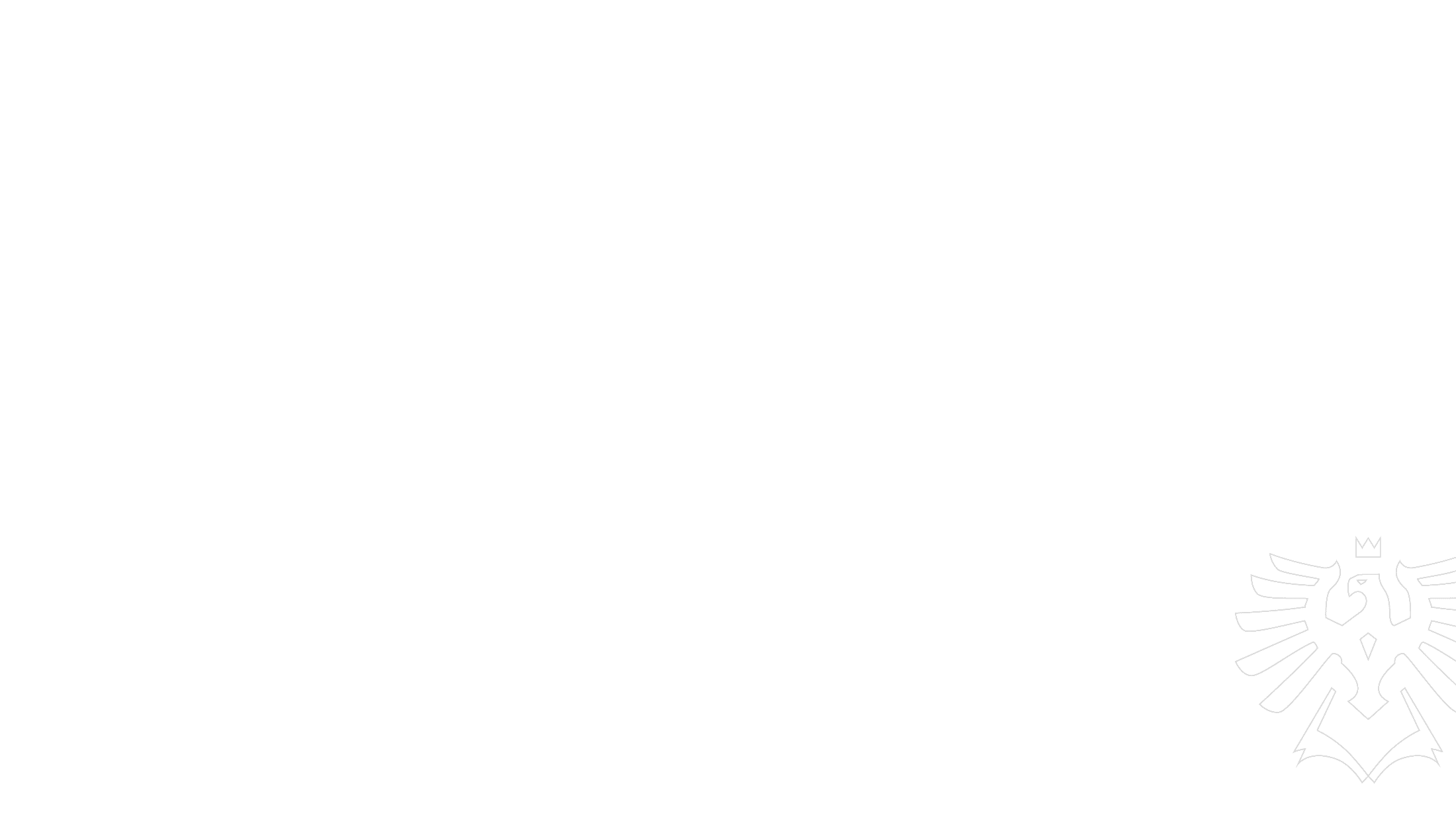 výhody a nevýhody kratší pracovní doby
Výhody:			
Vyšší spokojenost zaměstnanců
Sladění pracovního a rodinného života
Udržení stabilizace stávajících zaměstnanců
Zavedení nových způsobů komunikace založených na IT řešení
Vyšší motivace zaměstnanců
Úspora provozních nákladů
Možnost zapojení zaměstnanců se zdravotním omezením a peč. povinnostmi
Získání/nábor nových zaměstnanců
Nevýhody:
Není vhodné pro každou pracovní pozici
Omezení okamžité dostupnosti zaměstnance
Omezení týmové spolupráce
Omezená možnost přímého dohledu nad zaměstnanci
Organizační náročnost řízení zaměstnanců
Nižší produktivita zaměstnanců
Vyšší náklady na technické a pracovní vybavení
Proplácení náhrad nákladů zaměstnancům
Neplnění pracovních úkolů v termínu
Slezská univerzita
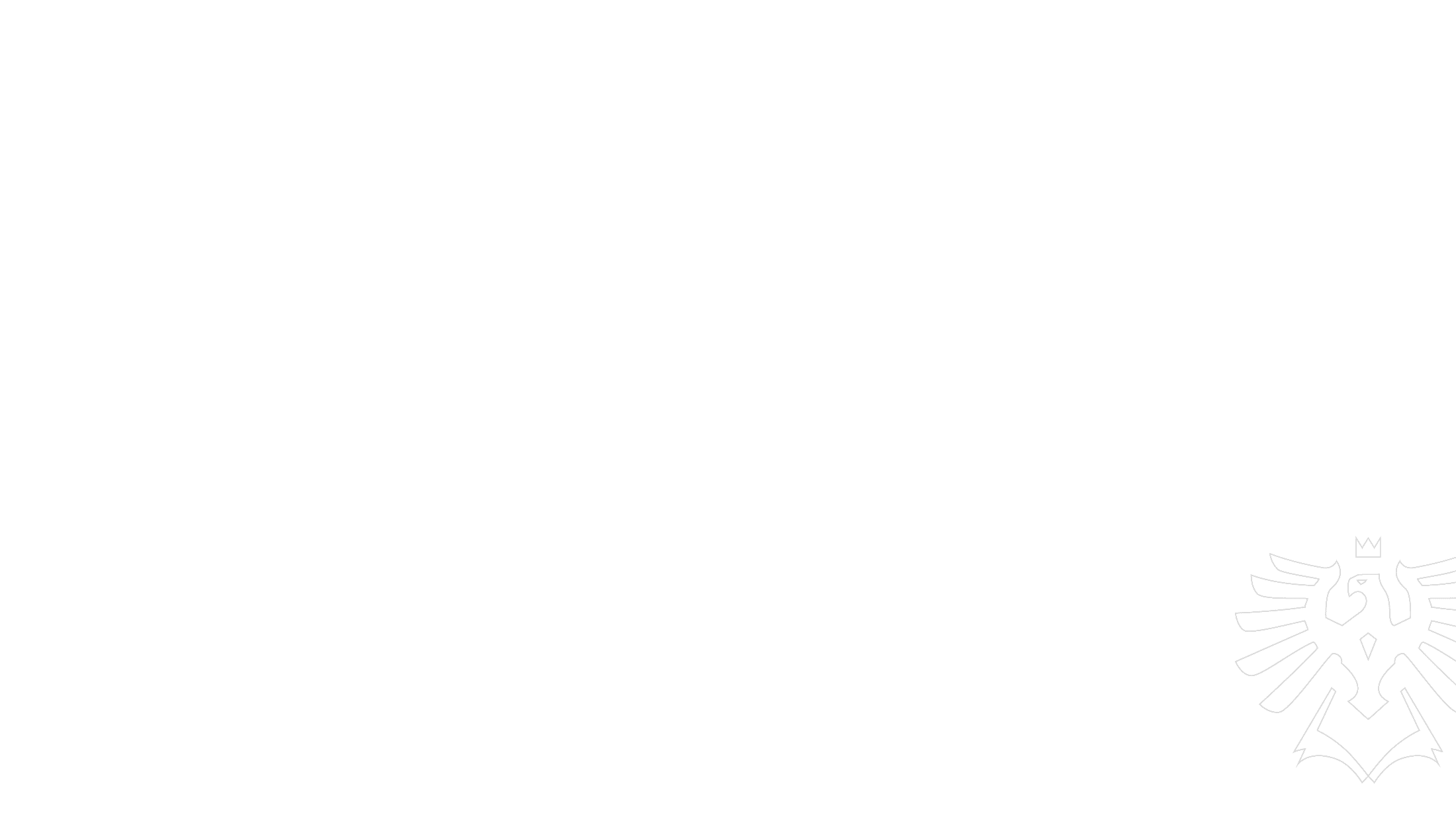 pružná pracovní doba
Zákoník práce č. 262/2006 Sb., § 85
Toto ustanovení definuje pružné rozvržení pracovní doby jako kombinaci základní a volitelné pracovní doby, jejichž začátek a konec určuje zaměstnavatel. 
V základní pracovní době je zaměstnanec povinen být na pracovišti, zatímco v rámci volitelné pracovní doby si zaměstnanec sám volí začátek a konec pracovní doby, přičemž celková délka směny nesmí přesáhnout 12 hodin.
Dále § 85 stanoví, že při pružném rozvržení pracovní doby musí být průměrná týdenní pracovní doba naplněna ve vyrovnávacím období určeném zaměstnavatelem, nejdéle však v období 26 týdnů po sobě jdoucích; pouze v kolektivní smlouvě lze sjednat období v délce až 52 týdnů.
Využívání pro určité skupiny zaměstnanců
Technologická podpora pružné pracovní doby
Individuální přístup k rozdělení základní a volitelné pracovní doby
Optimální rozvržení
Výhody a nevýhody pružné pracovní doby
Slezská univerzita
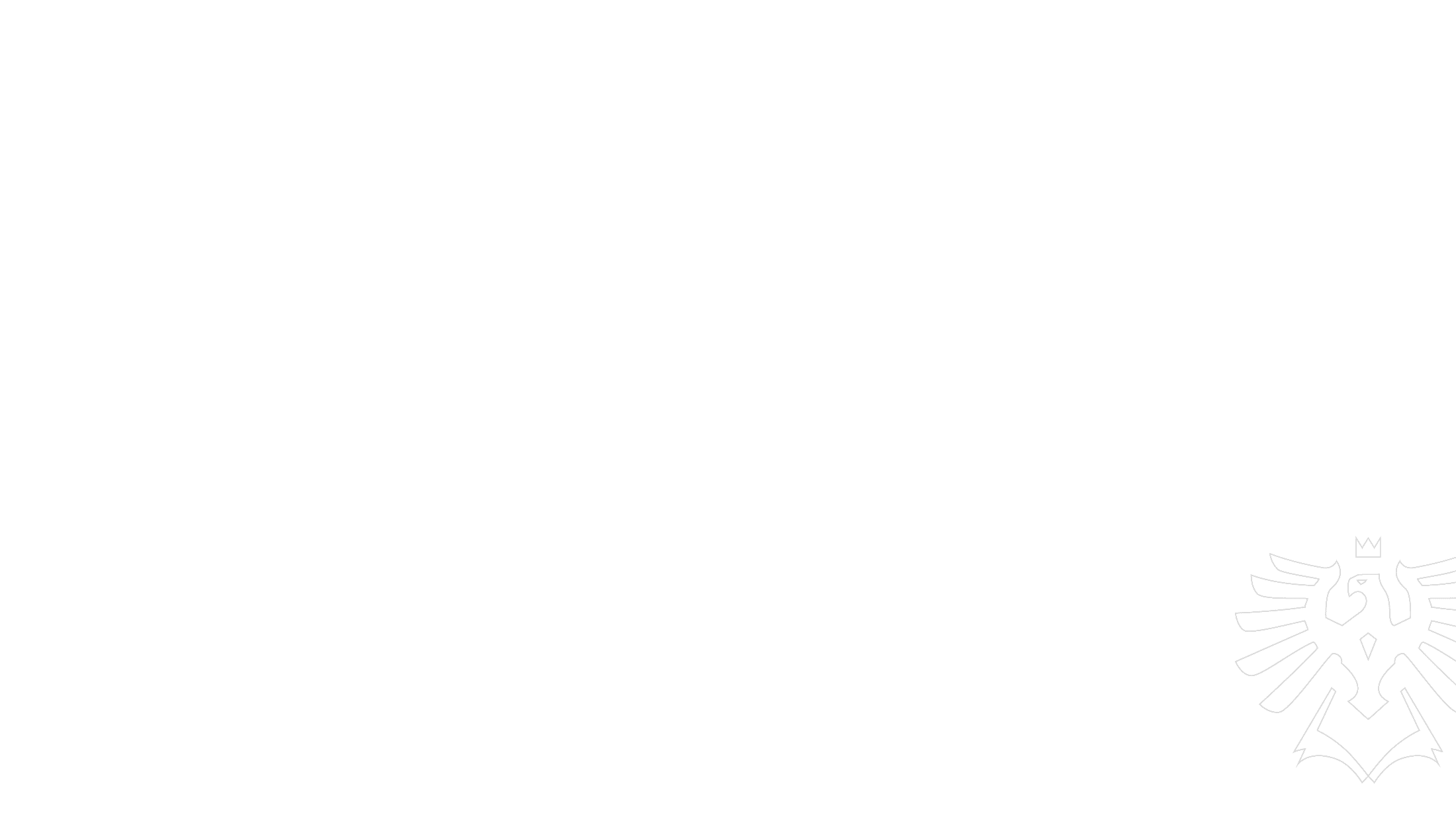 výhody a nevýhody pružné pracovní doby
Výhody:			
Vyšší spokojenost zaměstnanců
Sladění pracovního a rodinného života
Udržení stabilizace stávajících zaměstnanců
Vyšší motivace zaměstnanců
Snížení absence či fluktuace zaměstnanců
Získání|/nábor nových zaměstnanců
Zvýšení produktivity/kvality práce
Nevýhody:
Není vhodné pro každou pracovní pozici
Omezení okamžité dostupnosti zaměstnance
Omezení týmové spolupráce
Organizační náročnost řízení zaměstnanců
Omezená možnost přímého dohledu nad zaměstnanci
Nižší produktivita zaměstnanců
Neplnění pracovních úkolů v termínu
Negativní postoj (liniových) manažerů
Slezská univerzita
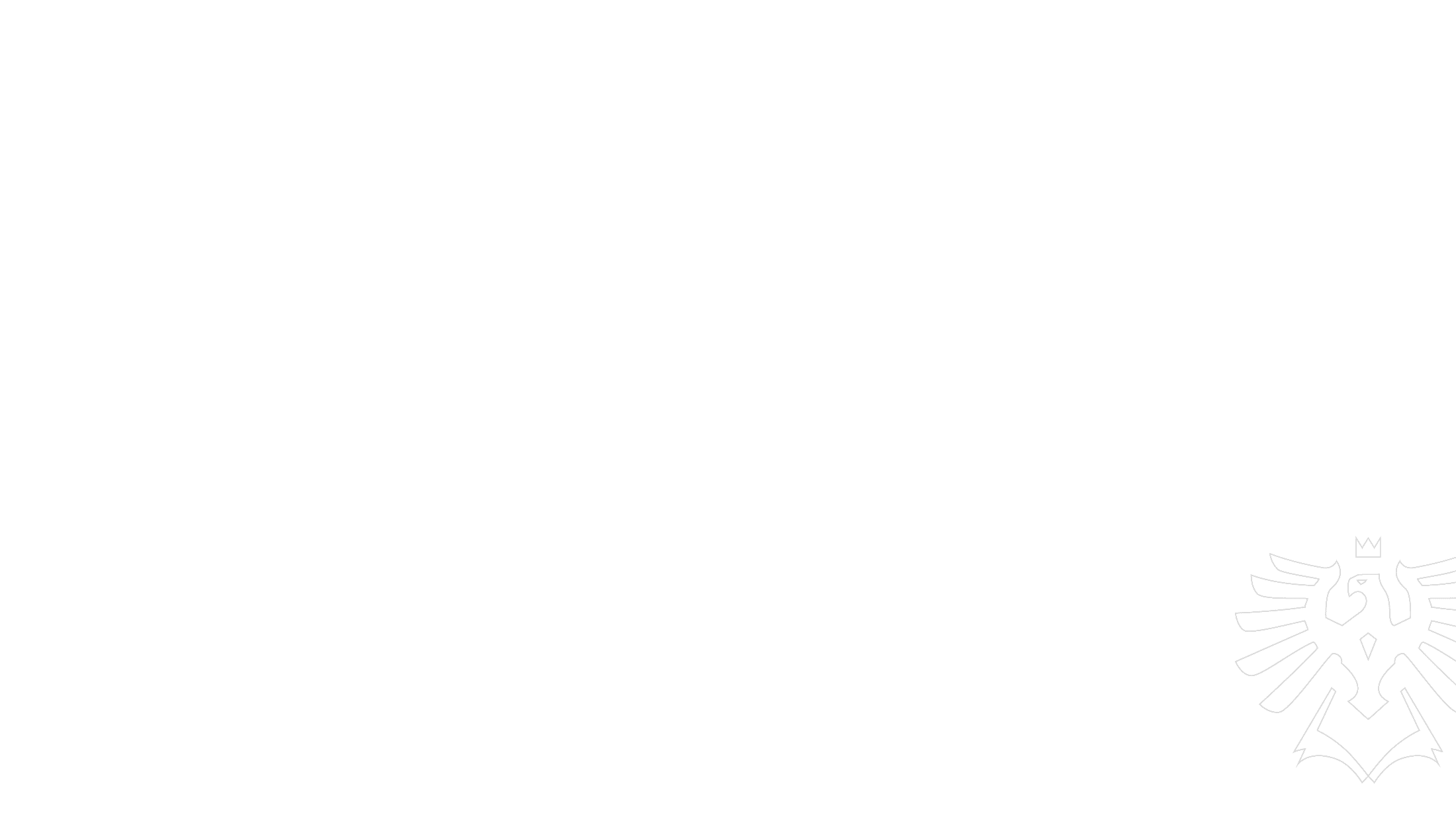 sdílené pracovní místo
Zákoník práce č. 262/2006 Sb., § 317a
Toto ustanovení umožňuje, aby dva nebo více zaměstnanců s kratší pracovní dobou a stejným druhem práce sdíleli jedno pracovní místo. Zaměstnanci si sami po vzájemné dohodě rozvrhují pracovní dobu do směn tak, aby každý z nich naplnil průměrnou týdenní pracovní dobu nejdéle ve čtyřtýdenním vyrovnávacím období. 
Dohody o sdíleném pracovním místě musí být uzavřeny písemně s každým zaměstnancem a obsahovat bližší podmínky pro rozvržení pracovní doby.
Závazek z dohody o sdíleném pracovním místě lze rozvázat písemnou dohodou zaměstnavatele se zaměstnancem ke sjednanému dni nebo písemnou výpovědí z jakéhokoli důvodu či bez uvedení důvodu s patnáctidenní výpovědní dobou, která začíná dnem doručení výpovědi druhé smluvní straně.
Jak vypadá sdílené pracovní místo
Výhody a nevýhody sdíleného pracovního místa
Příklady z praxe a možnosti využití
Slezská univerzita
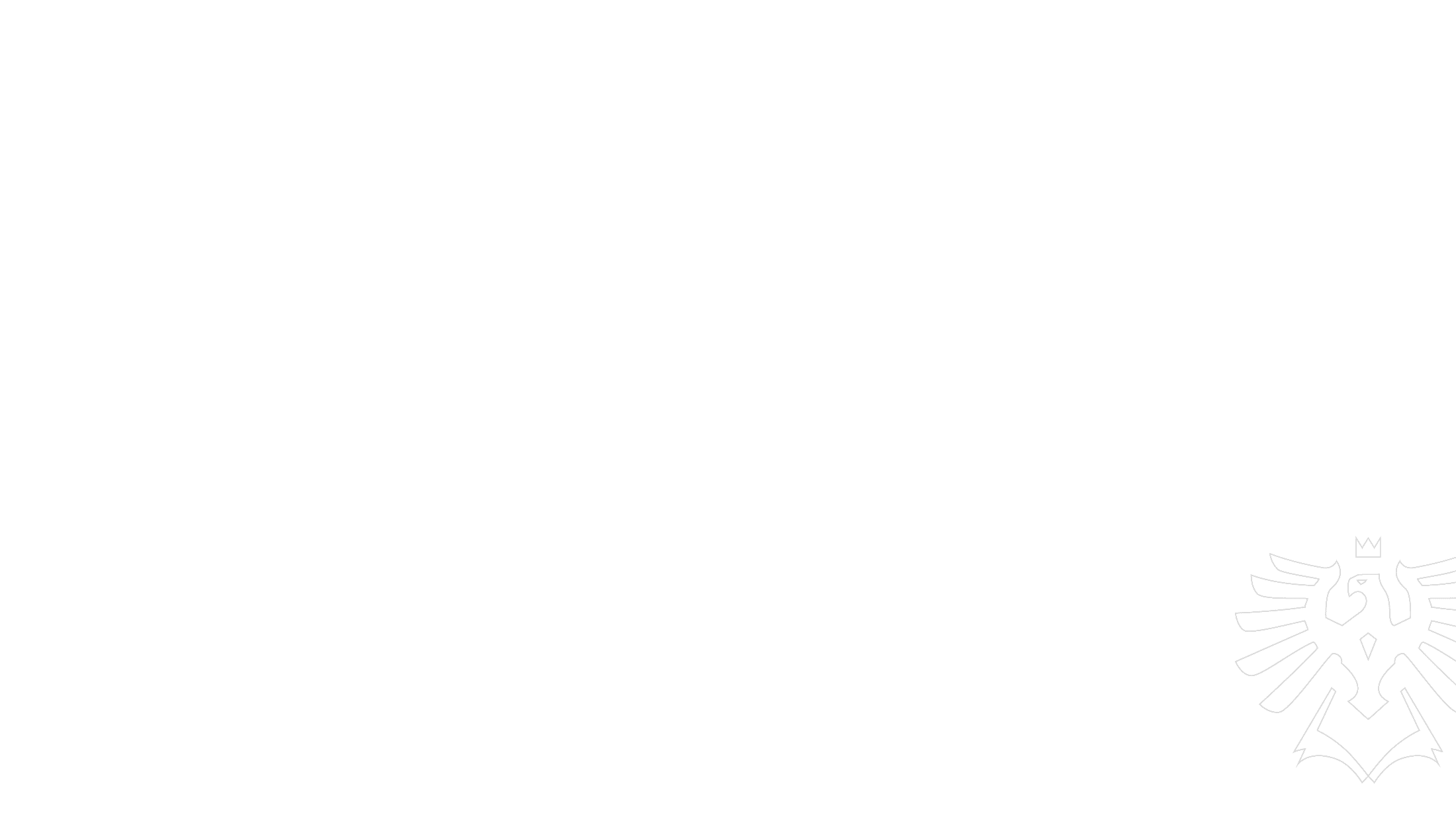 výhody a nevýhody sdíleného pracovního místa
Výhody:			
Úspora provozních nákladů
Lepší týmová spolupráce
Udržení stabilizace stávajících zaměstnanců
Vyšší spokojenost zaměstnanců
Vyšší motivace zaměstnanců
Získání/nábor nových zaměstnanců
Možnost zapojení zaměstnanců se zdravotním omezením a peč. povinnostmi
Slaďování pracovního a rodinného života
Nevýhody:
Není vhodné pro každou pracovní pozici
Limitující je kompatibilita zaměstnanců
Organizační náročnost řízení zaměstnanců
Omezení týmové spolupráce
Nižší produktivita zaměstnanců
Vyšší administrativní náklady
Nutnost náboru dalších zaměstnanců
Slezská univerzita
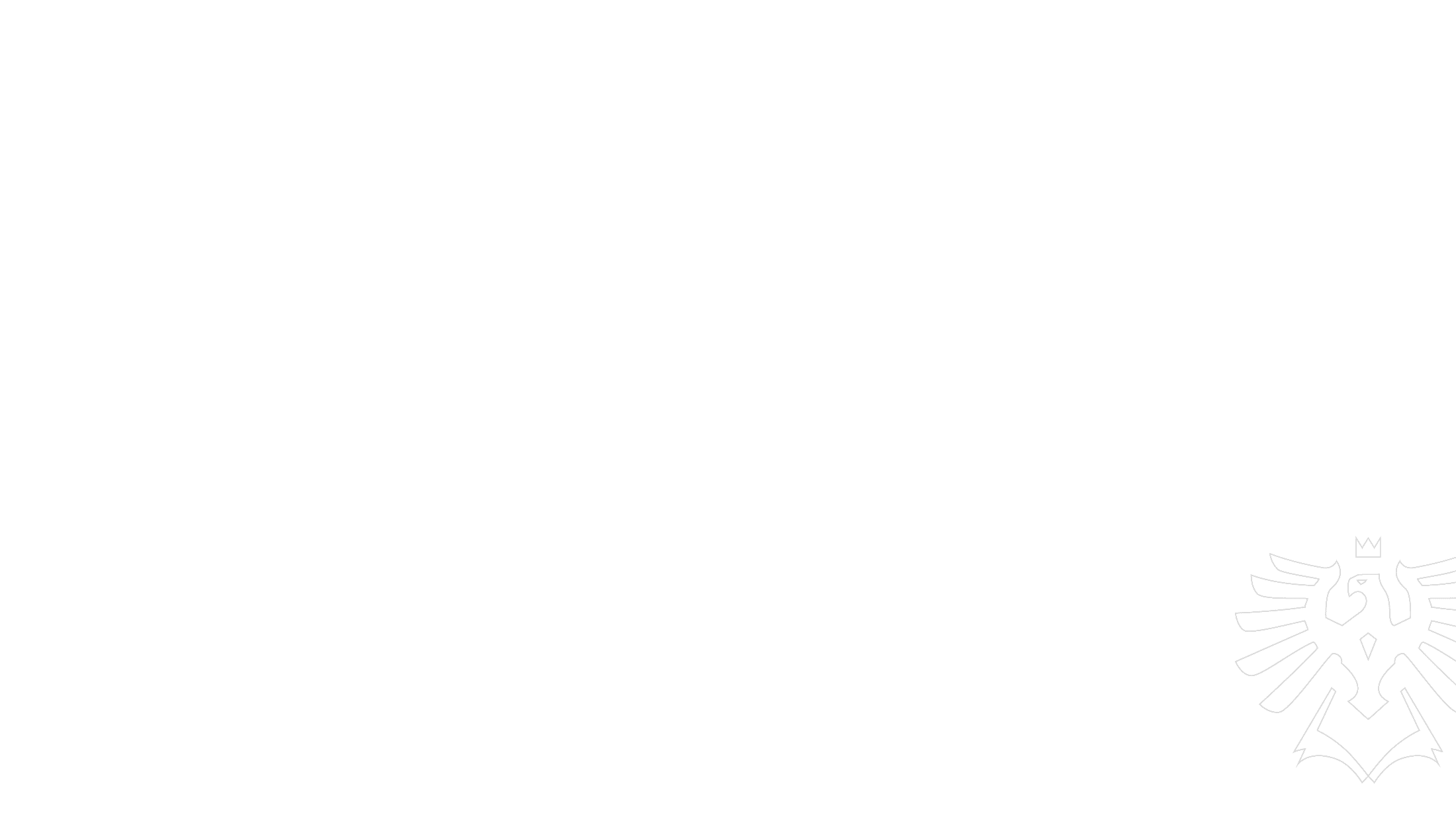 stlačený pracovní týden
Zákoník práce č. 262/2006 Sb.
I když stlačený pracovní týden není v zákoníku práce explicitně zmíněn, jeho realizace je možná při dodržení výše uvedených obecných pravidel a na základě dohody mezi zaměstnavatelem a zaměstnancem.
Stlačený pracovní týden, tedy rozvržení stanovené týdenní pracovní doby do méně než pěti pracovních dnů.
Délka jedné směny nesmí přesáhnout 12 hodin.
Například při čtyřdenním pracovním týdnu by zaměstnanec mohl pracovat čtyři dny po 10 hodinách, aby naplnil standardní 40hodinovou týdenní pracovní dobu.
Jak vypadá sdílené pracovní místo
Výhody a nevýhody stlačeného pracovního týdne
Příklady z praxe a možnosti využití
Slezská univerzita
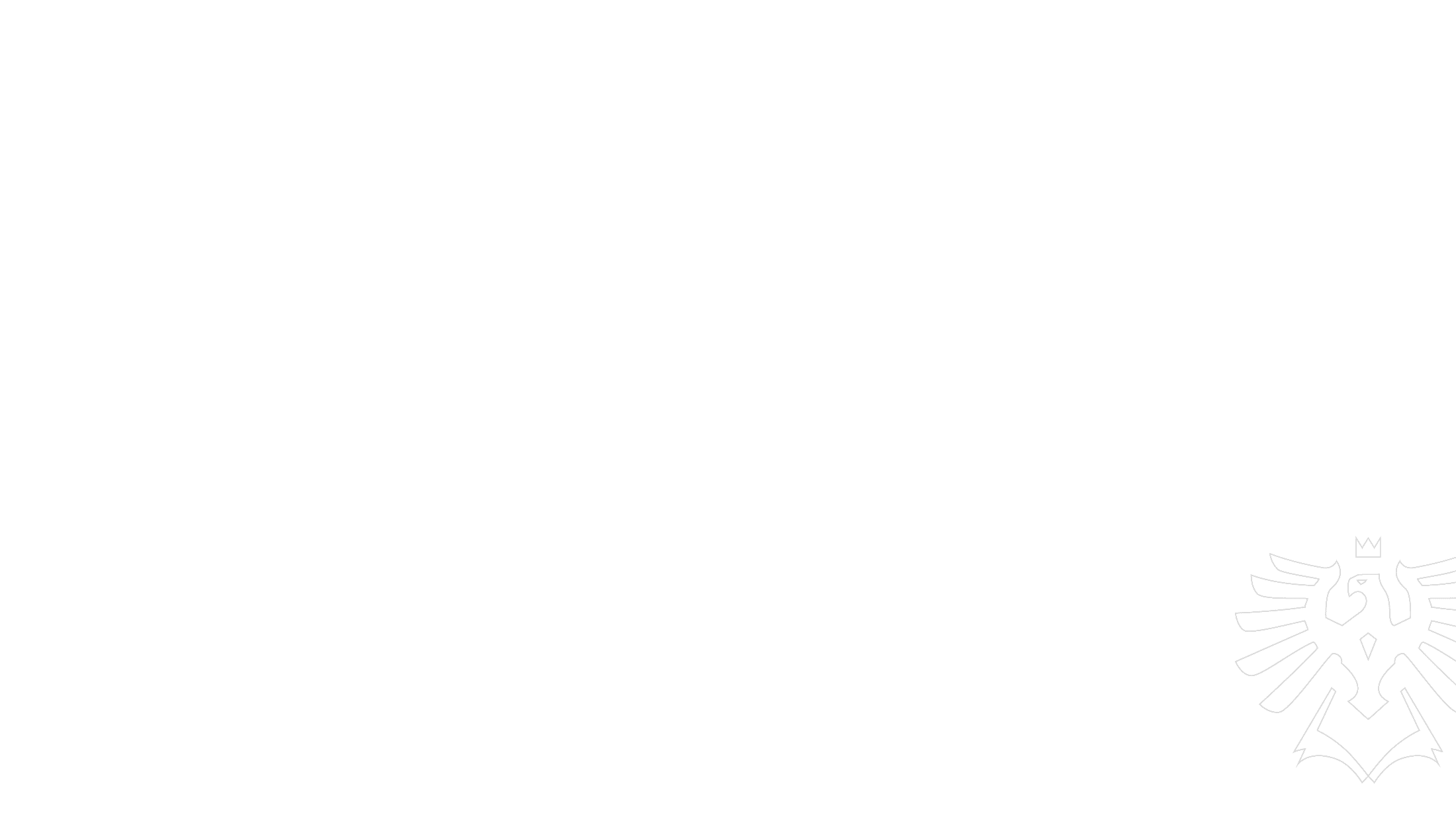 výhody a nevýhody sdíleného pracovního místa
Výhody:			
Vyšší spokojenost zaměstnanců
Udržení stabilizace stávajících zaměstnanců
Slaďování pracovního a rodinného života
Vyšší motivace zaměstnanců
Úspora provozních nákladů
Zvýšení produktivity či kvality práce
Úspora osobních nákladů
Nevýhody:
Organizační náročnost řízení zaměstnanců
Nižší produktivita zaměstnanců
Není vhodné pro každou pracovní pozici
Omezení týmové spolupráce
Vyšší administrativní náklady
Slezská univerzita
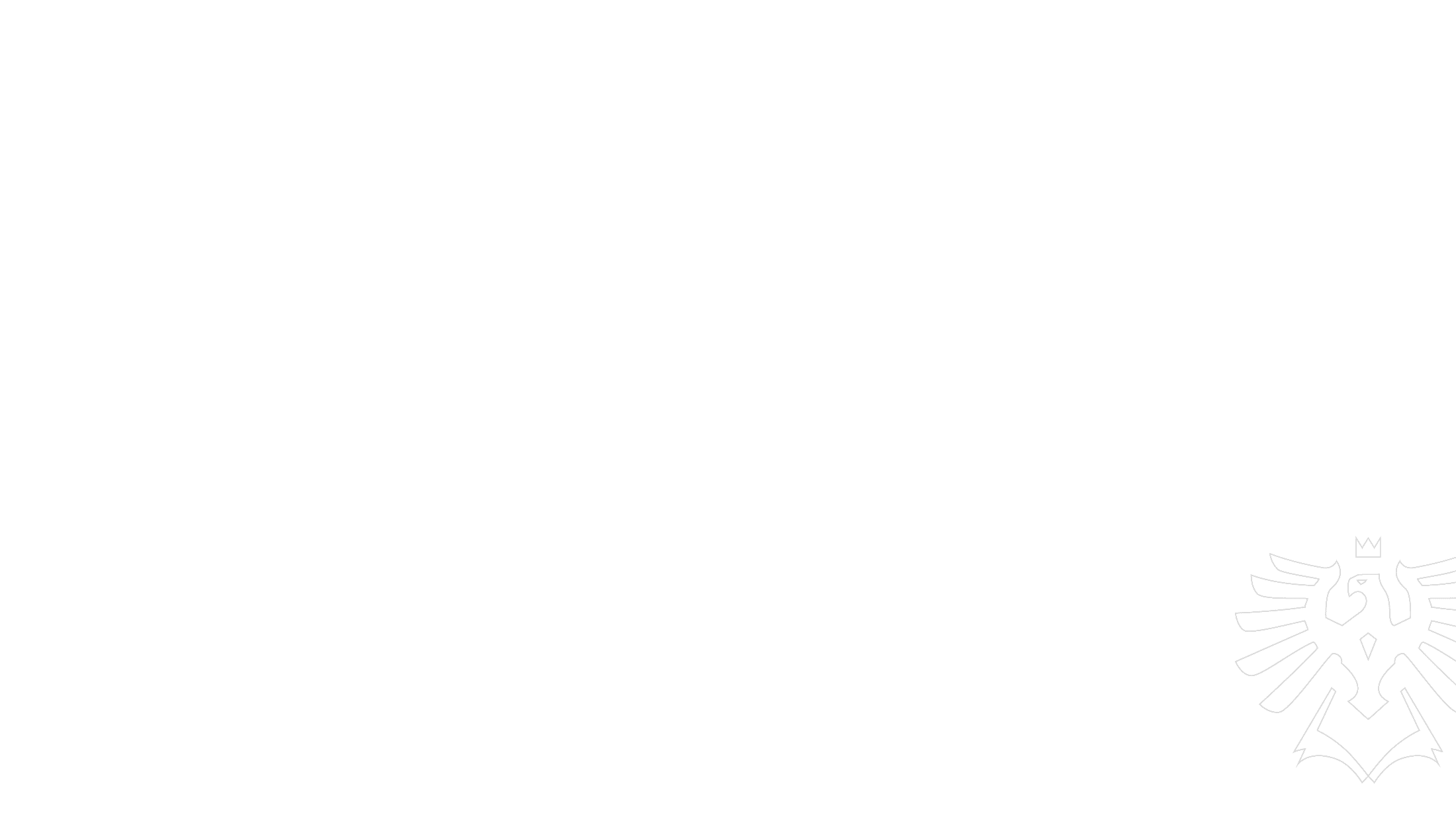 role manažerů a flexibilita
Nutné je:
Budovat povědomí v celém vedení společnosti
Vytvořit společnou vizi flexibility společně se zaměstnanci
Napojit flexibilitu na strategické cíle a popsat přínosy
Získat osobní zapojení členů vedení a opinion makers = vytvořit koalici, která zastane vůdčí roli v tomto směru napříč celou firemní strukturou
Získat názor lidí – potřeby, představy, očekávání = porozumět potřebám lidí
Posbírat příklady stávajícího stylu práce (dobré i špatné): produktivita, absence, vytíženost stolů/strojů, retence zaměstnanců, nedostatek zaměstnanců, přesčasy, nemocnost, využití technologií
Při zavádění konkrétních prvků flexibilních forem zaměstnávání zvážit např. tyto otázky: 
Jaké jsou dopady zavádění flexibility z hlediska kancelářských/pracovních prostor?             
Jakých zaměstnanců se bude změna týkat?                                                                            
Byla zvážena nejnovější technologie z pohledu zaměstnanců?                                                     
Jak se může flexibilita konkrétně uplatnit v rámci benefitů a jiných interních nastavení?
Slezská univerzita
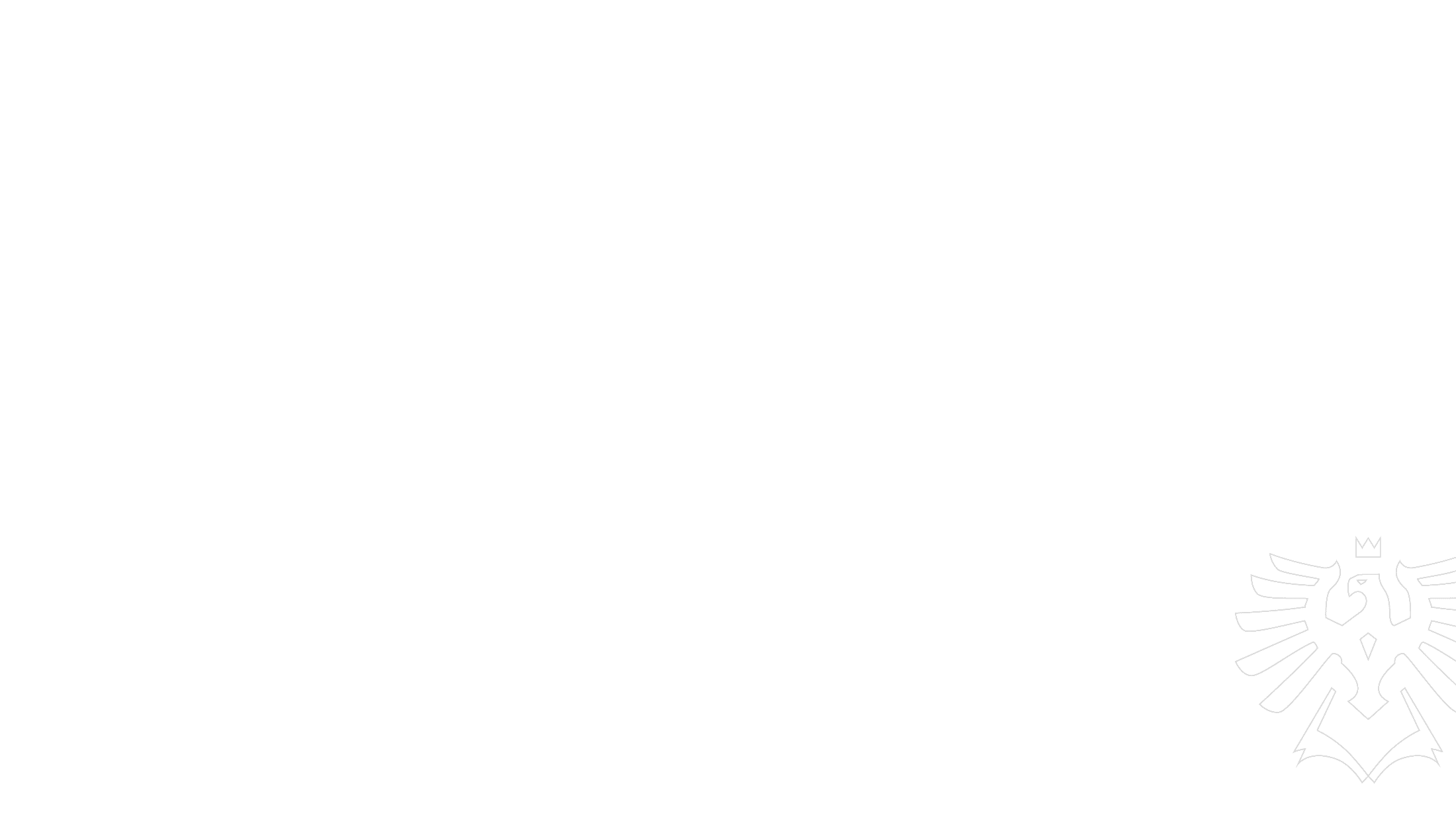 příklady dobré praxe
Organizace si dobře uvědomuje důležitost slaďování pracovního a rodinného života – otevřeně podporuje tuto oblast, realizuje osvětu pro své zaměstnance/kyně
Poskytování flexibilních forem práce (pružná pracovní doba, částečné úvazky, home office, sdílené pracovní místo) a především – všechny tyto flexi formy práce jsou oficiálně ukotveny např. v rámci Pracovního řádu organizace
Vedení statistik zaměstnanců/kyň (z hlediska genderu/věku/zdravotního stavu..)
Komunikace se zaměstnanci/kyněmi, monitoring jejich potřeb, individuální přístup
Aktivní management mateřské/rodičovské dovolené (komunikace s rodiči na M/R dovolené a postupný adaptační program při návratu do pracovního procesu)
Placené indispoziční volno (sickdays)
Benefity zaměřené na podporu slaďování (např. oficiálně ukotvené flexibilní formy práce)
Slezská univerzita
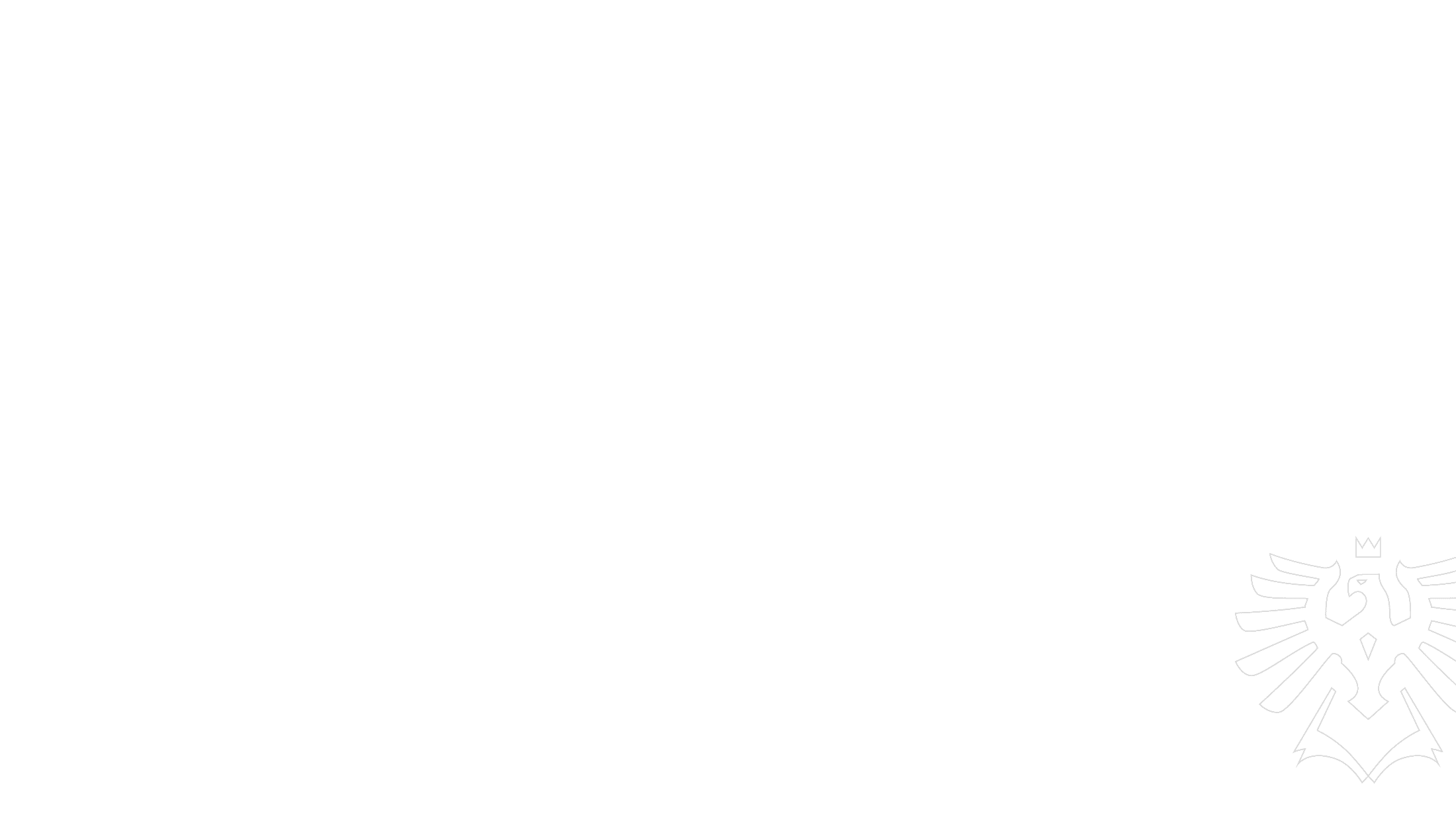 dobrá praxe – postupný návrat do práce 
z mateřské/rodičovské dovolené
Nastavení Managementu mateřské/rodičovské dovolené a jeho aktivní využívání – vypracování interního dokumentu/ Manuálu který by management mateřské a rodičovské dovolené řádně ošetřil a jež by zahrnoval následující:

Osobní plán návratu do zaměstnání – jedná se o dobrý nástroj, který umožňuje udržet přehled o rodiče na mateřské/rodičovské dovolené. 
Možnosti automatického zapojení se do práce během mateřské/rodičovské dovolené, pokud je příležitost.
Komunikace – osvědčuje se oficiálně nastavená a pravidelná komunikace s rodiči na mateřské/rodičovské. Může se jednat o formu zasílání firemního newsletteru, přístup k internímu informačnímu systému, osobní či telefonický kontakt, sociální kontakt – pozvánky na různé firemní akce, večírky, apod.
Adaptační plán 6 měsíců před návratem do pracovního procesu - jedná se o dobu, kterou je možno ideálně využít pro přípravu a rychlé zapojení se do pracovního procesu. Osobám, vracejícím se do práce, je možno nabídnout tzv. supervizi, či koučování zaměřené na slaďování práce a rodiny – kdy lze využít znalosti a dovednosti starších pracovníků či pracovnic. Této doby je možno taky využít pro event.. přeškolení na jinou pozici.
Zavedení statistiky, kde by se sledovalo, jak jsou na tom rodiče po rodičovské dovolené z hlediska pracovního uplatnění.
Slezská univerzita
Doporučená literatura
Armstrong, M., 2020. Armstrong's handbook of human resource management practice. London: Kogan Page. ISBN: 978-0-7494-9827-6.
BRŮHA, D., 2024. Abeceda personalisty 2024. Olomouc: Anag. ISBN 978-80-7554-408-7.
CRAWSHAW, J., BUDHWAR, P. a DAVIS, A., 2020. Human Resource Management. 3rd edition. SAGE Publications Ltd., London. ISBN 978-1-5264 9900-4. 
CHLÁDKOVÁ, A. a P. BUKOVJAN, 2015. Personalistika. Praha:  Wolters Kluwer. ISBN 978-80-7478-649-5.
Palíšková, M., K. Legnerová a  M. Stříteský, 2021. Personální řízení: úvod do moderní personalistiky. Praha: C. H. Beck. ISBN: 978-80-7400-702-6.
Distanční studijní opora Personalistika.
Internetové zdroje – specializované weby zaměřené na personální práci, odborná diskuzní fóra, vzhledem ke značnému množství změn i zprávy z denního tisku.
Slezská univerzita
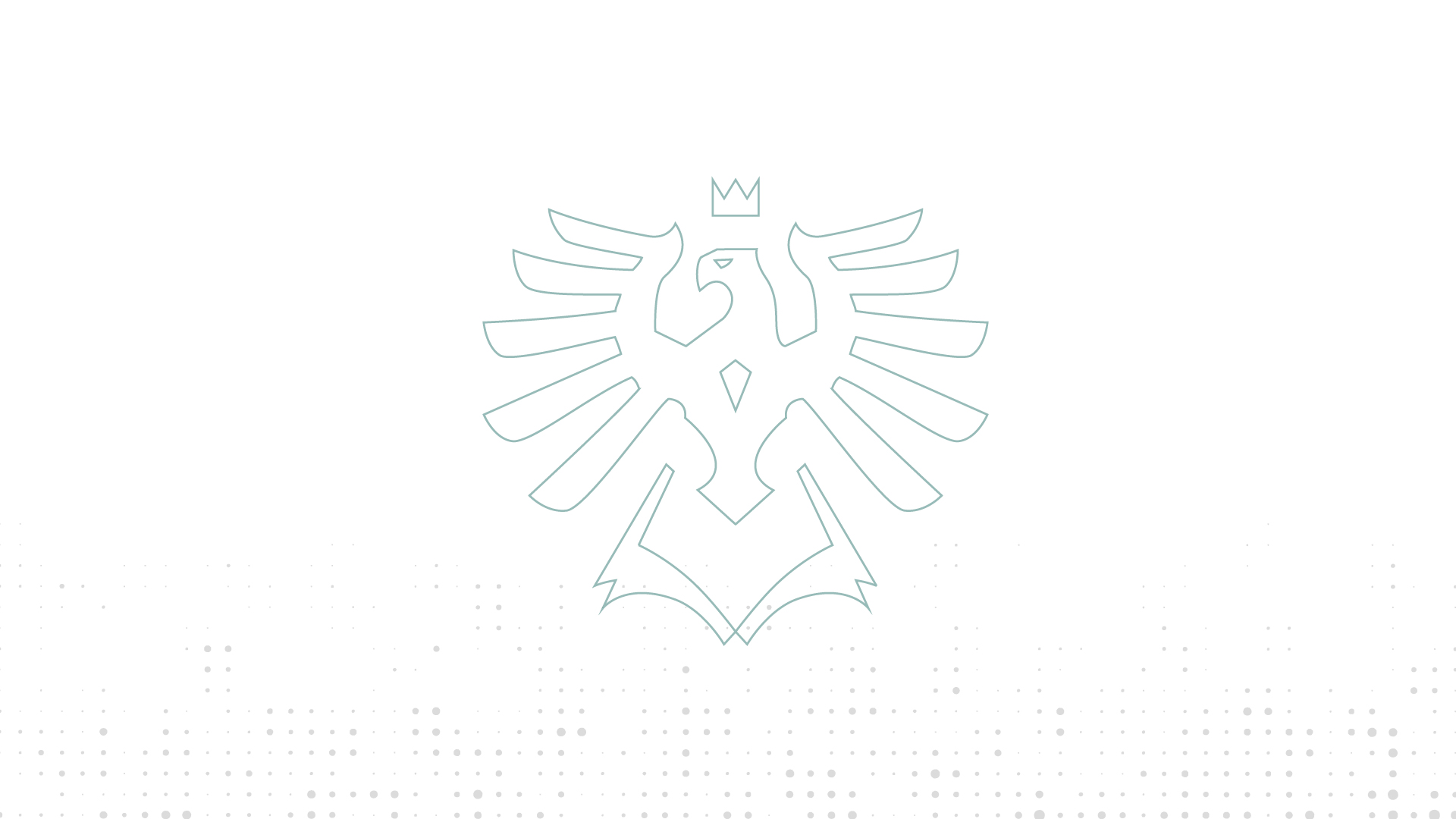 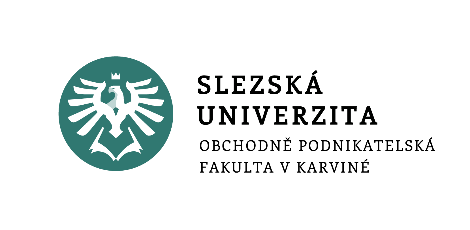 Děkujemeza pozornost
www.slu.cz/opf/cz